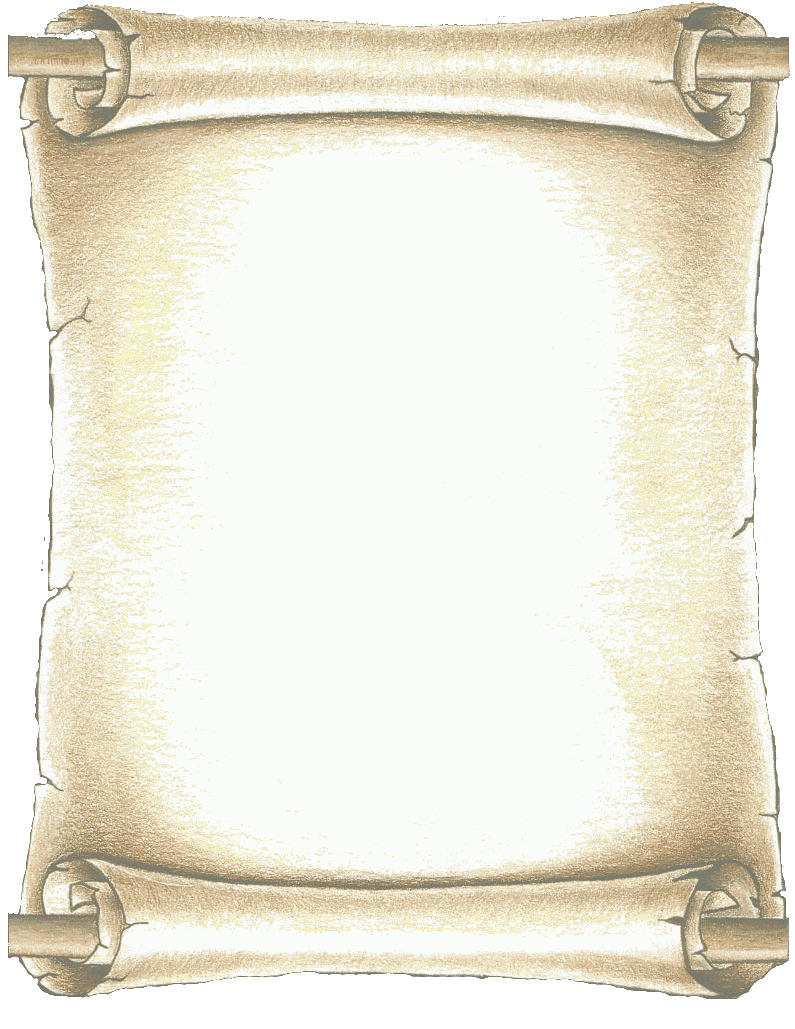 Название презентации
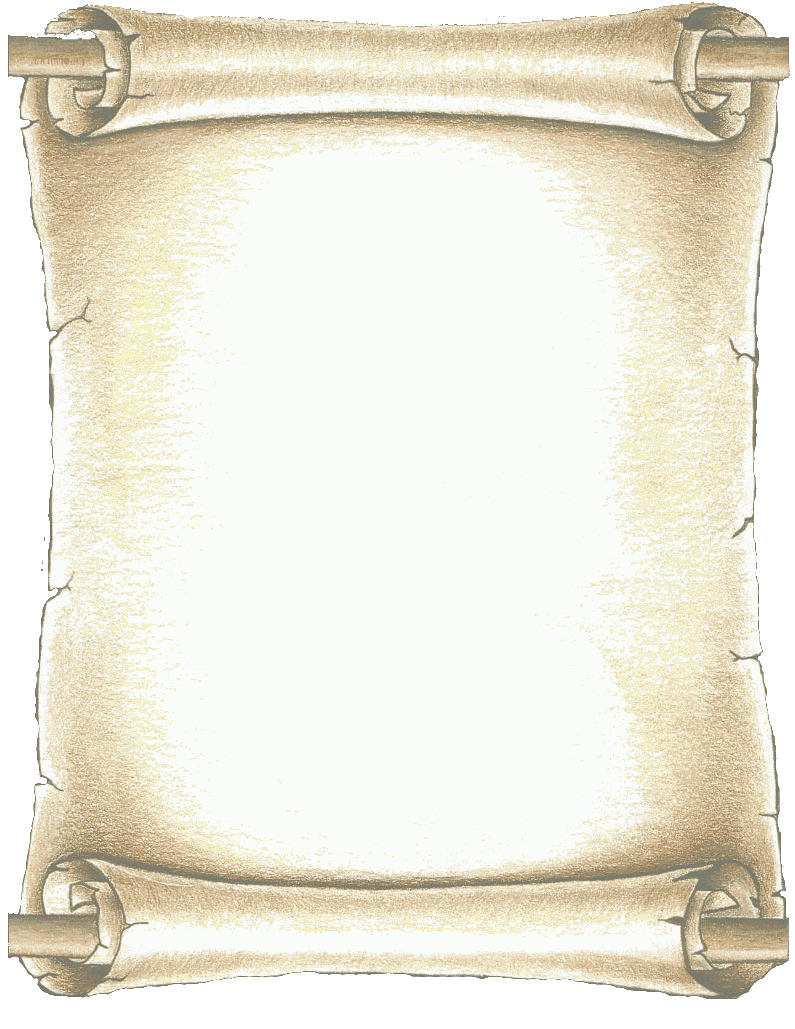 Автор - составитель
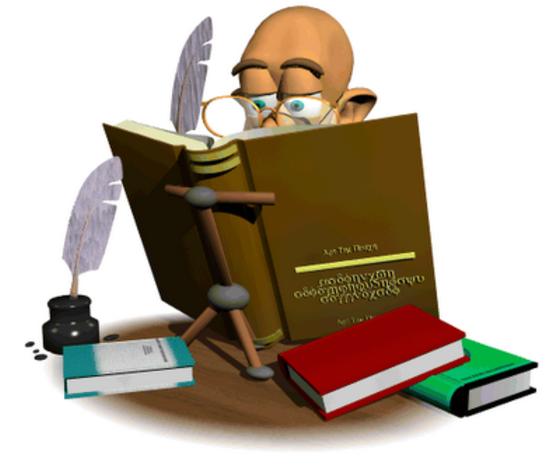 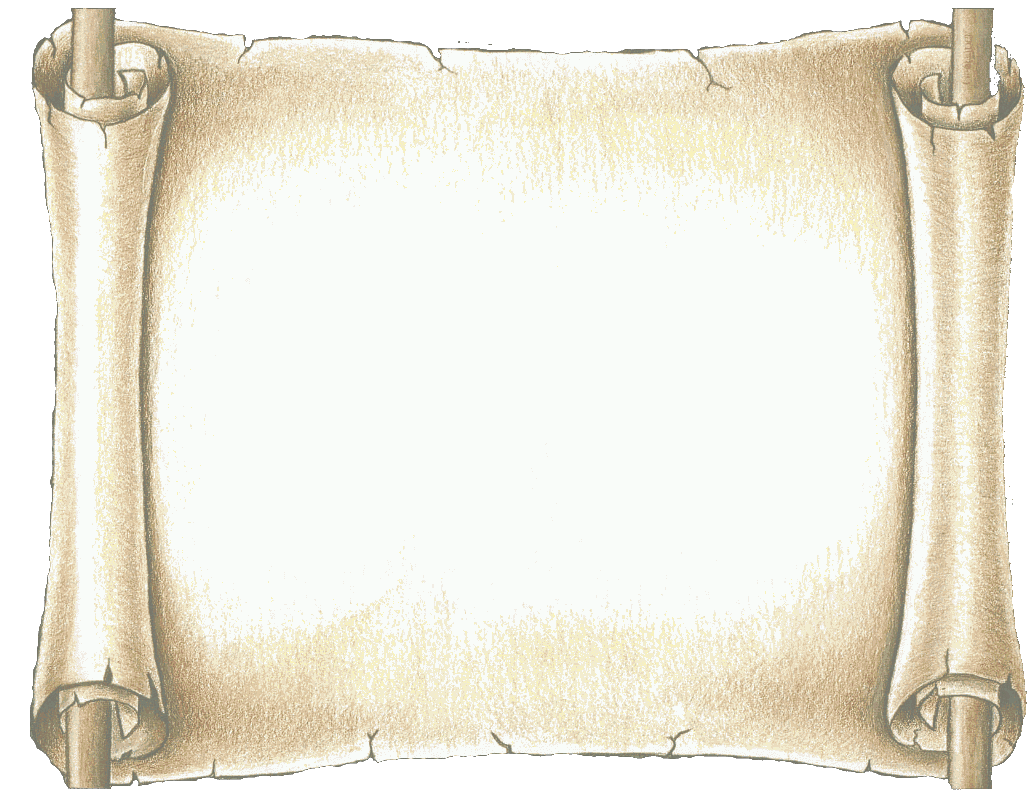 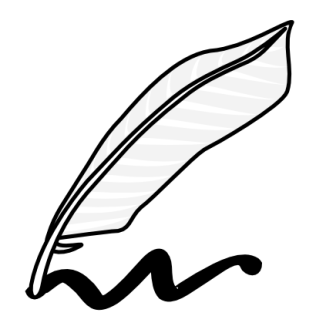 Заголовок
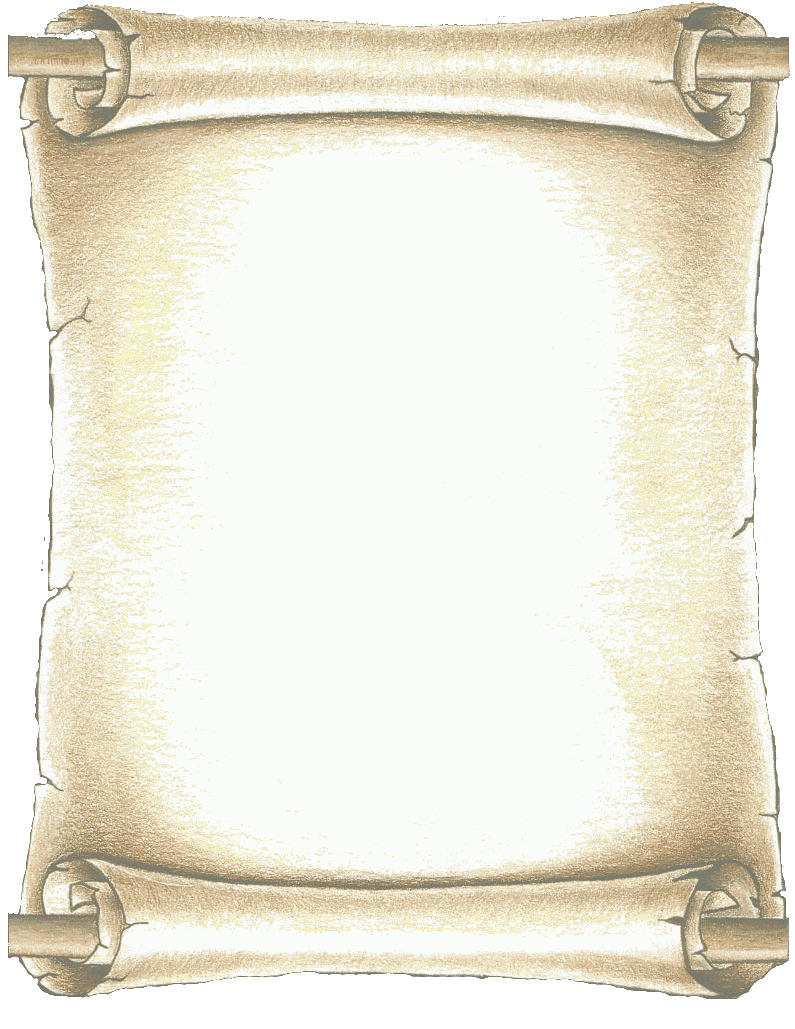 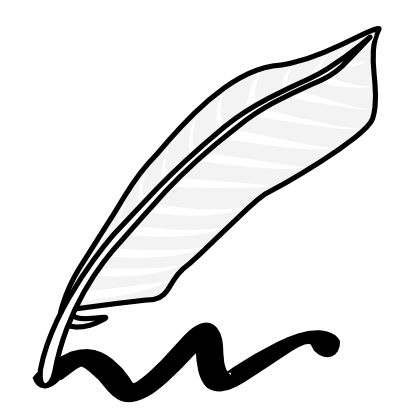 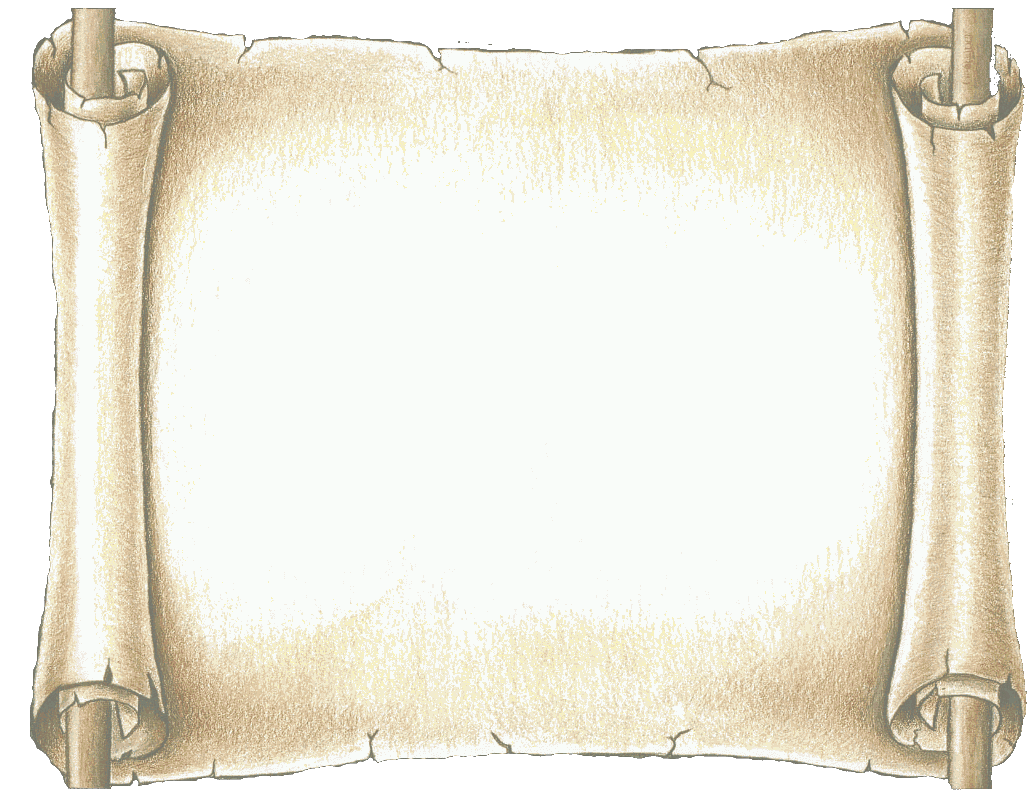 Интернет – источники:
http://www.renders-graphiques.fr/galerie/Autres-Inconnu-12/parchemin
http://www.telugunow.com/news-headlines/historian-bratindra-nath-mukhe
http://www.public-domain-photos.com/free-cliparts/other/office/feather…
Спасибо за внимание!